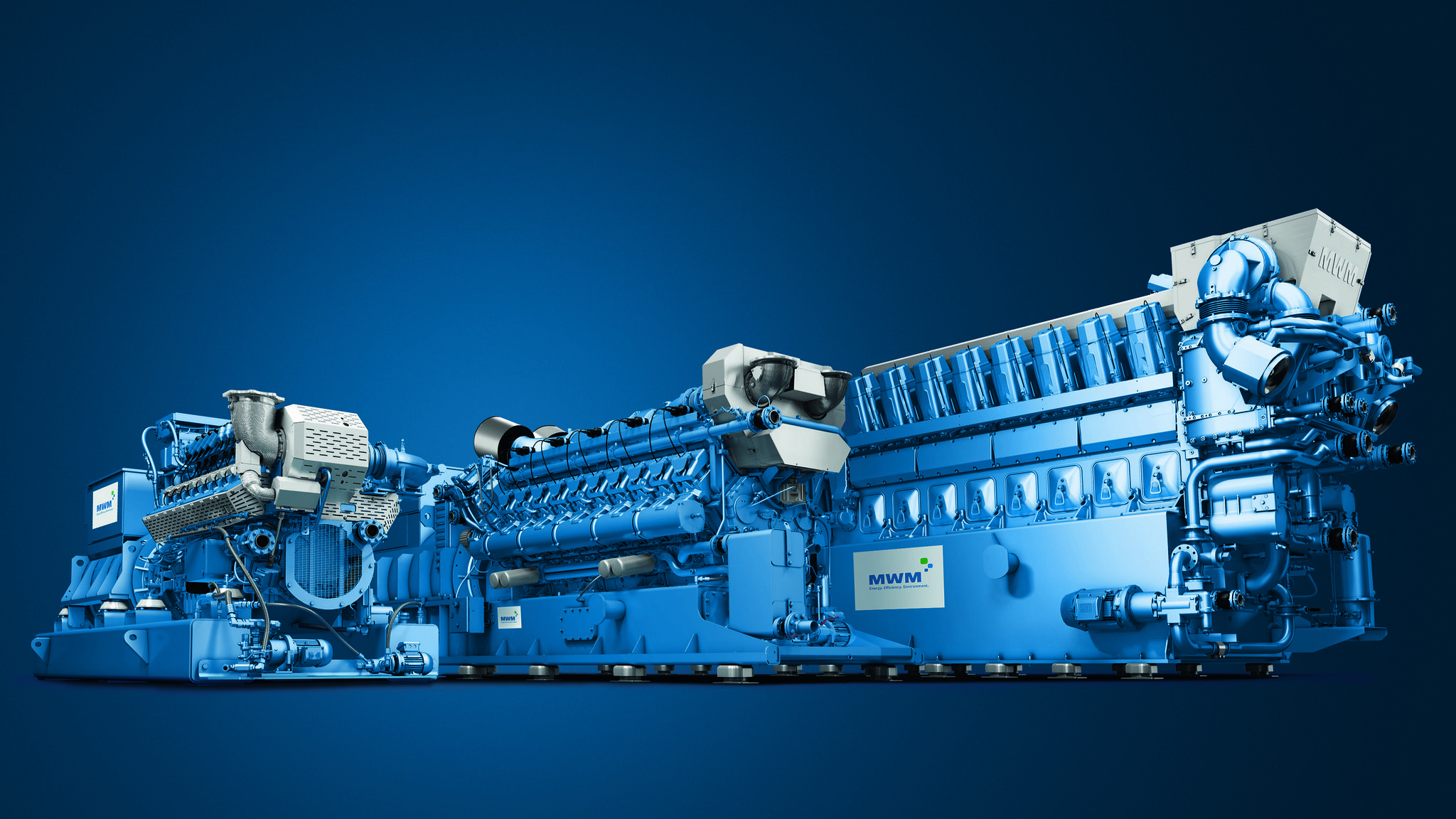 Инновационные решения и технологии для ГПУ, эксплуатируемых на свалочном газеМосква, 23 октября, 2019
Разделы
Происхождение и состав свалочного газа
Схема использования свалочного газа
Преимущества использования свалочного газа 
Последствия использования свалочного газа и возможные решения для устранения последствий
Установки MWM для применения на свалочном газе
Реализованные проекты
Heat & Power 2019 - Landfill gas application
1
Происхождение и состав свалочного газа
Добыча и сбор газа
Свалочный газ образуется в процессе естественного разложения органических веществ в твердых бытовых и промышленных отходах на свалочных полигонах. В течение срока эксплуатации полигона из одной тонны отходов возможно получить 100-200 м³ свалочного газа.
Срок эксплуатации полигона в среднем должен равняться 15-20 годам. 
Для получения свалочного газа необходим газ в фазе анаэробного брожения или в фазе стационарного метанового брожения
45 – 65 % метан
20 – 45 % двуокись углерода
Состав свалочного газа со временем изменяется (количество выделяемого метана CH4 сокращается). 
Газ добывается из тела полигона через скважины и затем доступен для использования
Heat & Power 2019 - Landfill gas application
2
Происхождение и состав свалочного газа
Типичный состав свалочного газа
Heat & Power 2019 - Landfill gas application
3
Разделы
Происхождение и состав свалочного газа
Схема использования свалочного газа
Преимущества использования свалочного газа 
Последствия использования свалочного газа и возможные решения для устранения последствий
Установки MWM для применения на свалочном газе
Реализованные проекты
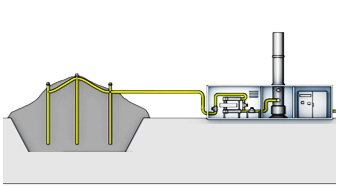 Heat & Power 2019 - Landfill gas application
4
Схема использования свалочного газа
Подготовка
Сбор
Использование
Подача в сеть
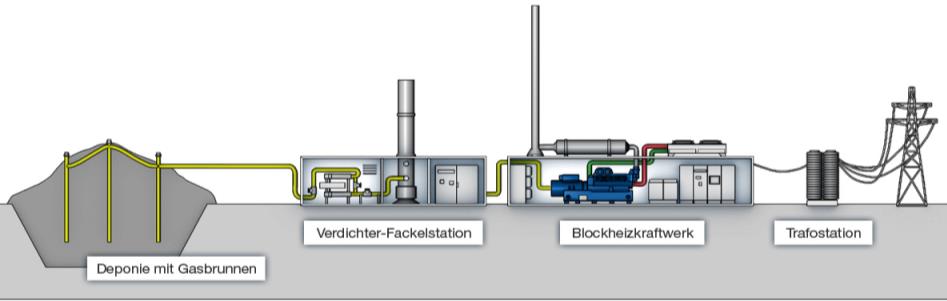 Компрессорная установка, система сбора и подготовки газа, факельные установки
Подстанция
Электростанция для комбинированной выработки тепловой и электрической энергии
Свалочный полигон с газовыми скважинами
Heat & Power 2019 - Landfill gas application
5
Разделы
Происхождение и состав свалочного газа
Схема использования свалочного газа
Преимущества использования свалочного газа
Последствия использования свалочного газа и возможные решения для устранения последствий
Установки MWM для применения на свалочном газе
Реализованные проекты
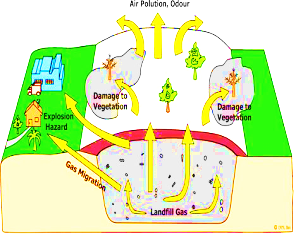 Heat & Power 2019 - Landfill gas application
6
Преимущества использования свалочного газа
Потенциальное воздействие выброшенного в атмосферу метана на процесс глобального потепления в 25 раз превышает воздействие углекислого газа. Благодаря добыче и утилизации свалочного газа МWM вносит свой вклад в защиту окружающей среды.
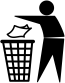 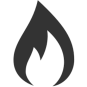 100-200 м³ 
свалочного газа
≙
1 тонна мусора
≙
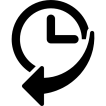 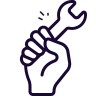 2 жизненных цикла агрегата
15 - 20 
лет
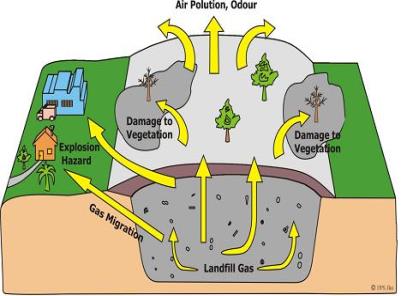 Тепловая и электрическая энергия
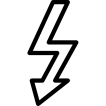 Решения для ТЭЦ
≙
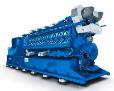 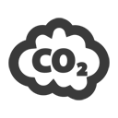 ≙
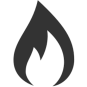 Сжигание метана
Защита окружающей среды
Heat & Power 2019 - Landfill gas application
7
Разделы
Происхождение и состав свалочного газа
Схема использования свалочного газа
Преимущества использования свалочного газа 
Последствия использования свалочного газа и возможные решения для устранения последствий
Установки MWM для применения на свалочном газе
Реализованные проекты
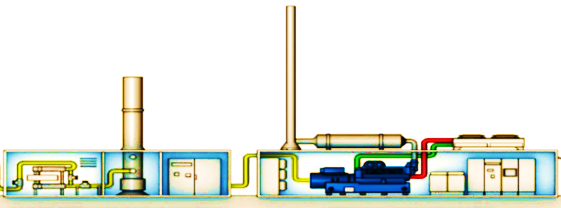 Heat & Power 2019 - Landfill gas application
8
Последствия и возможные решения
Последствия эксплуатации свалочного газа по причине наличия в составе вредных веществ: 
В процессе сгорания газа происходит окисление галогенированных углеводородов и образуются кислоты, приводящие к коррозии, такие как соляная или фтороводородная кислоты
Кислоты вызывают коррозию подшипников, гильз цилиндров, штоков клапанов, направляющих клапанов и поршневых колец 
Кремнеорганические соединения могут нанести вред двигателю:
Кремниевые отложения увеличивают износ клапанов и поршней
Слой рыхлых отложений приводит к прогару выпускных клапанов
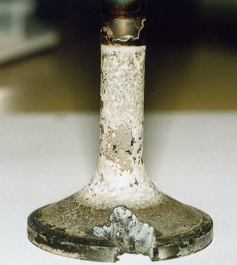 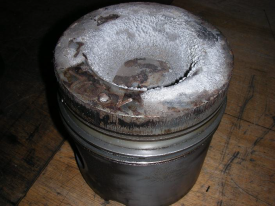 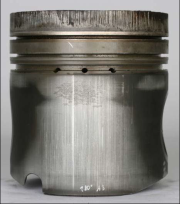 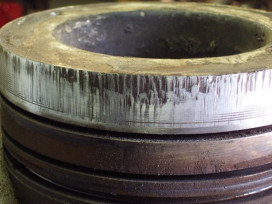 Отложения приводят к повреждению клапанов и седел клапанов
Отложения
Очищенный поршень со следами сильного износа, царапин и борозд
Heat & Power 2019 - Landfill gas application
9
Последствия и возможные решения устранения последствий
Для данных проектов разработаны специальные решения, такие как :
специальная подготовка газа;
дополнительные устройства доочистки выхлопных газов;
насос системы вентиляции картера для откачивания потенциально кислотных картерных газов;
специально сконструированные устойчивые к коррозии сердцевины интеркулеров, головки блока цилиндров, коренные и шатунные подшипники;
дифференцированная система охлаждения для эксплуатации 
при повышенных температурах воды в водяной рубашке для 
предотвращения конденсации вредных веществ.
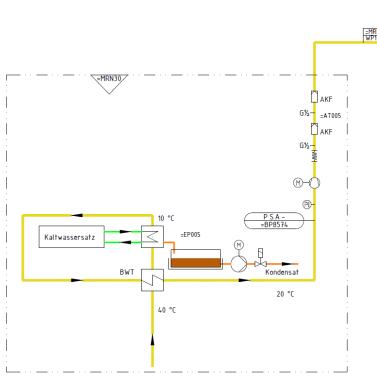 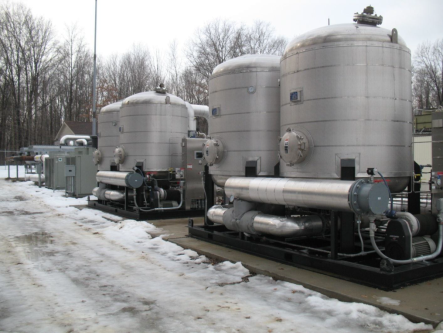 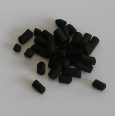 Активированный уголь
Heat & Power 2019 - Landfill gas application
10
Сильные стороны MWM при эксплуатации ГПУ, работающих на свалочном газе
Многолетний опыт применения ГПУ на свалочном газе 
Более 700 ГПУ, работающих на 400 полигонах;
Более 600 МВт электрической мощности по всему миру.
Компетентность и отличное знание системы
Основательная база данных, позволяющая предотвратить все последствия при использовании свалочного газа, благодаря большому количеству реализованных проектов.
Наши высокоэффективные, полностью проработанные решения делают MWM компетентным и надежным партнером.  
Оптимальный сервис для успешного бизнеса
Быстрый и надежный сервис гарантирует успех проекта
Благодаря дистанционному управлению и настройке параметров возможна оптимизация работы  и решение проблем даже в удаленных районах.
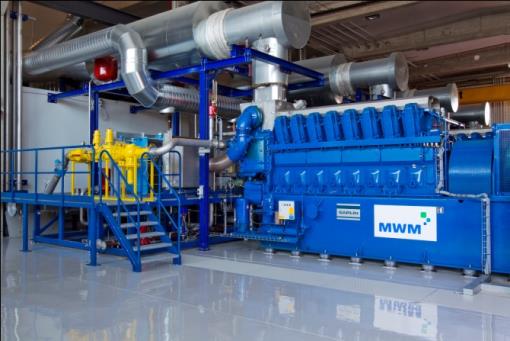 Heat & Power 2019 - Landfill gas application
11
Разделы
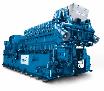 Происхождение и состав свалочного газа
Схема использования свалочного газа
Преимущества использования свалочного газа 
Последствия использования свалочного газа и возможные решения для устранения последствий
Установки MWM для применения на свалочном газе
Реализованные проекты
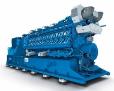 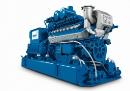 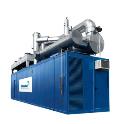 Heat & Power 2019 - Landfill gas application
12
Установки MWM для применения на свалочном газе
MWM – Индивидуальные решения для Вашего проекта
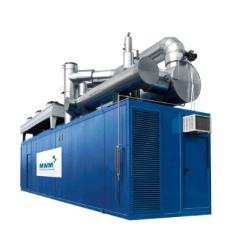 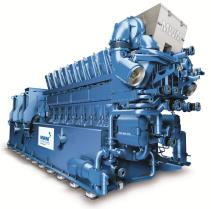 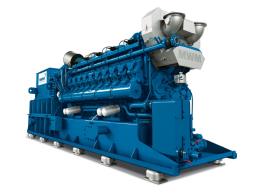 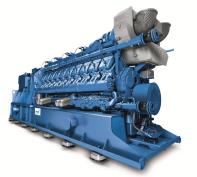 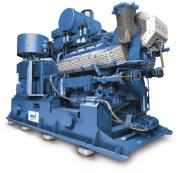 TCG 3016
400-800 кВтэл
TCG 3020 V20
2.300 кВтэл
TCG 2020
1.000-2.000 кВтэл
TCG 2032
3.510-3.770 кВтэл
TCG 3016, TCG 2020, TCG 3020 
в контейнерном 
исполнении
Heat & Power 2019 - Landfill gas application
13
Разделы
Происхождение и состав свалочного газа
Схема использования свалочного газа
Преимущества использования свалочного газа 
Последствия использования свалочного газа и возможные решения для устранения последствий
Установки MWM для применения на свалочном газе
Реализованные проекты
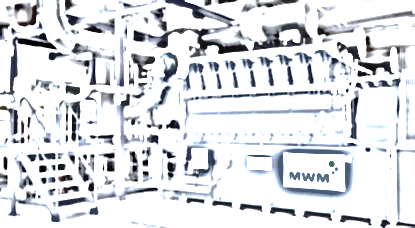 Heat & Power 2019 - Landfill gas application
14
Свалочный полигон Bowerman Power, Калифорния
Тип ГПУ
7x TCG 2032 V16
Применение/Вид топлива
Муниципалитет / Свалочный газ
Заказчик/Конечный пользователь
Montauk Energy / OC Landfills
Суммарная мощность
22 МВтэл
Запуск в эксплуатацию
Январь, 2015
Электростанция Bowerman снабжает жителей округа дополнительной зеленой энергией. Ежегодно в сеть поступает 160,000 МВт/ч, обеспечивая электричеством более 26 тысяч домохозяйств. 7 ГПУ TCG 2032 V16 с технологией очистки газа и сокращения выбросов соответствуют всем строгим требованиям местных органов контроля за качеством воздуха. Более того, данный проект является крупнейшим в своем роде в области использования свалочного газа в сочетании с технологиями очистки исходного сырья.
Heat & Power 2019 - Landfill gas application
15
Свалочный полигон Beijing Liulitun, Китай
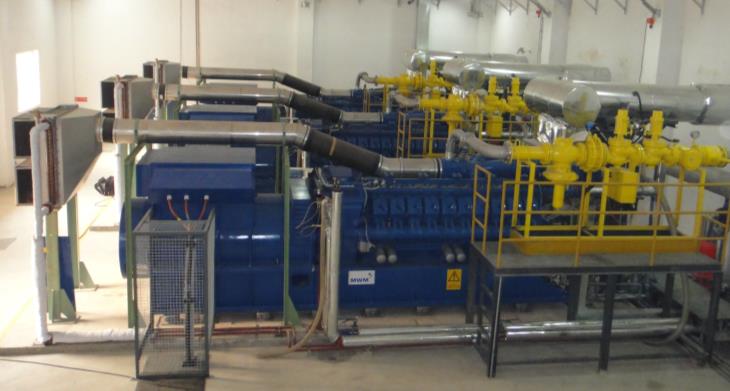 Тип ГПУ
5 x TCG 2020 V20
Применение/Вид топлива
Выработка электроэнергии/ Свалочный газ
Заказчик/Конечный пользователь
Liulitun Beijing
Суммарная мощность
10 МВтэл
Запуск в эксплуатацию
2012/12/07
В пригороде Пекина для выработки электроэнергии используются пять ГПУ TCG 2020 V20, эксплуатируемых на свалочном газе. Единичная электрическая мощность каждой установки – 2 МВт, электрический КПД –  42.3 %. Производимое электричество подается в электросеть.
Heat & Power 2019 - Landfill gas application
16
[Speaker Notes: Reference Nr. 118
Only one or two gensets can be operated simultaneously because of the little amount of available landfill gas.]
Парк Westcott Venture, Великобритания
Тип ГПУ
1x TCG 2020 V12
1x TCG 2020 V20
Применение/Вид топлива
ТЭЦ / Свалочный газ
Заказчик/Конечный пользователь
Служба отведения и очистки сточных вод Birse Civils and Shanks Waste Management
Суммарная мощность
3.2 МВтэл
Запуск в эксплуатацию
2013
В 2013 году были запущены две ГПУ TCG 2020 V12 и TCG 2020 V20 в парке Westcott Venture Park между Эйлсбери и Бистер. Они работают на газе сточных вод, производят 3.2 МВтэл, которые поставляются в национальную энергетическую сеть Великобритании, обеспечивая электричеством более 6 тысяч домохозяйств.
Heat & Power 2019 - Landfill gas application
17
[Speaker Notes: Reference Nr. xxx]
Благодарим за внимание.

Герман Тепловодский, 
представительство МВМ Австрия ГмбХ в Москве
T + 7 985 787 7394
E german.teplovodskiy@mwm.net
Heat & Power 2019 - Landfill gas application
18